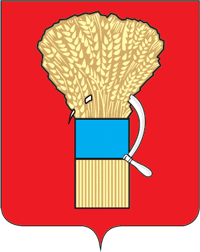 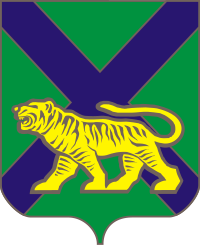 План ремонта автомобильных дорог             на 2021 год, за счет средств субсидий дорожного фонда ПК
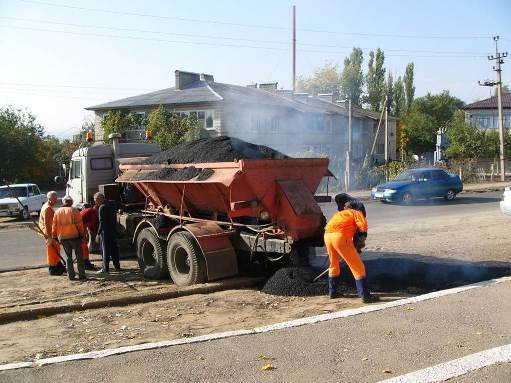 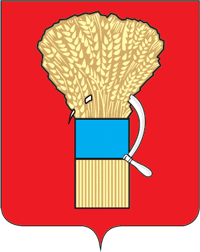 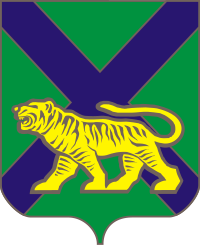 В 2021 году за счет средств субсидий дорожного фонда ПК планируется проведение ремонта –21 автомобильной дороги.В срок до 1 июля 2020 г., подана заявка в министерство  транспорта и дорожного хозяйства ПК с планируемым объемом финансирования   – 458, 22 млн. руб.,  из них краевой бюджет – 444,48 млн. руб., местный  бюджет  – 13, 75 млн. руб.  МТДХ выделено из краевого бюджета  - 300, 00 млн. руб.
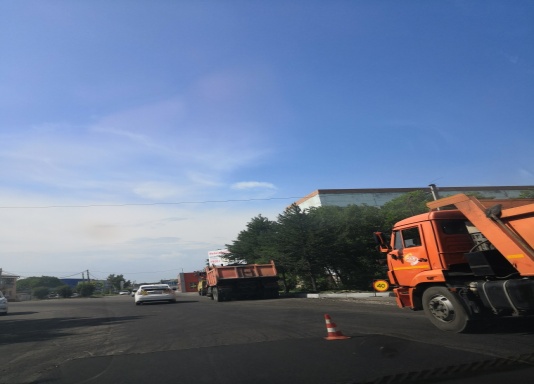 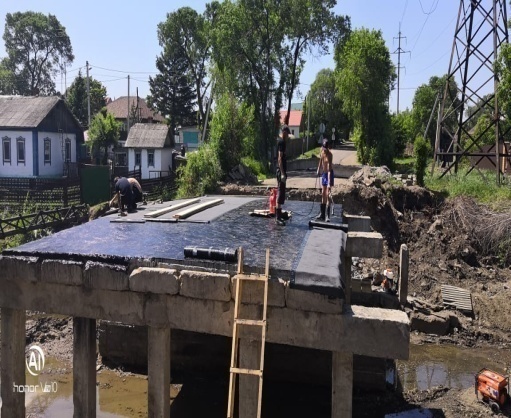 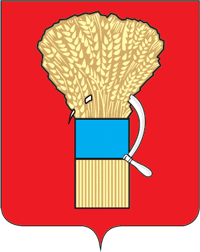 Ремонт автомобильных дорог в 2021 году
Ремонт автомобильных дорог в 2021 году
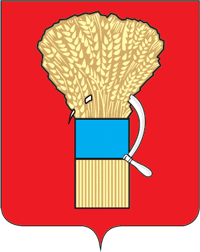 Ремонт автомобильных дорог в 2021 году
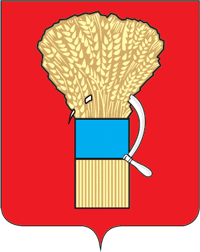 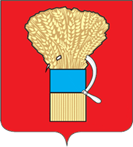 г. Уссурийск, ул. Александра Францева  от ул. Сергея Ушакова до д. № 1 по ул. Александра Францева, от д. № 9 по ул. Александра Францева до № 26 по ул. Андрея Кушнира, ул.Андрея Кушнира от д. № 31 до д. №  24 по ул. Андрея Кушнира
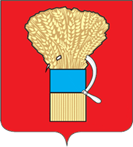 г. Уссурийск, ул. Октябрьская от   ул. Ленинградская до   ул. Некрасова,                                     от ул. Краснознаменная до  д. №  173 «а» по ул. Октябрьской
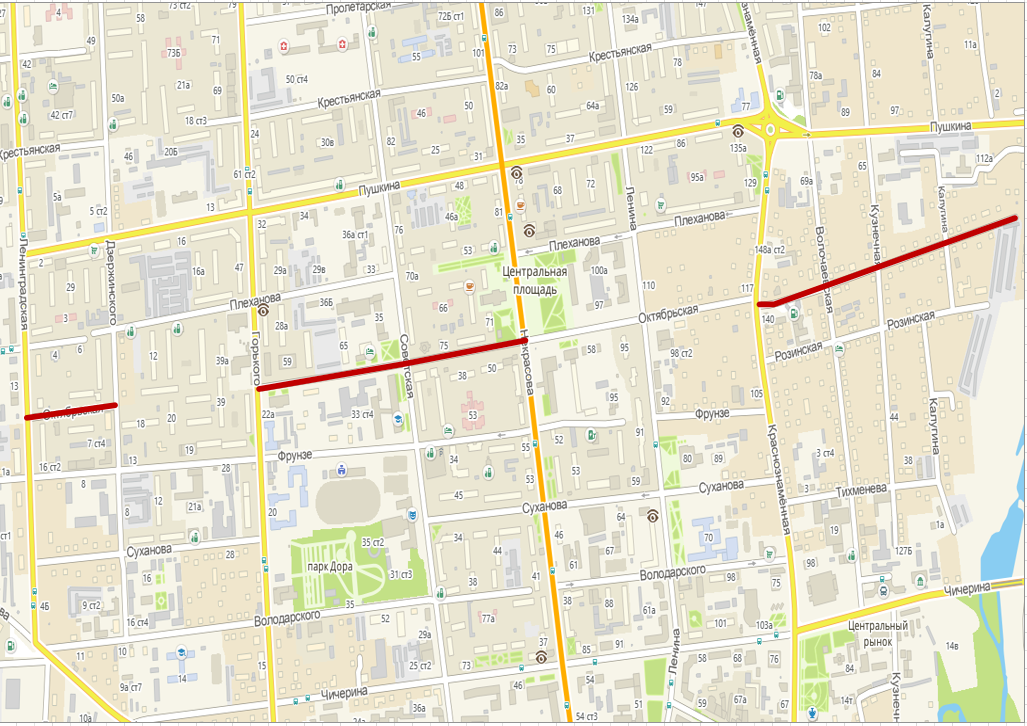 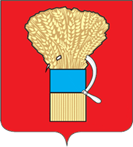 г. Уссурийск,  ул. Можайского, ул. Вокзальная дамба
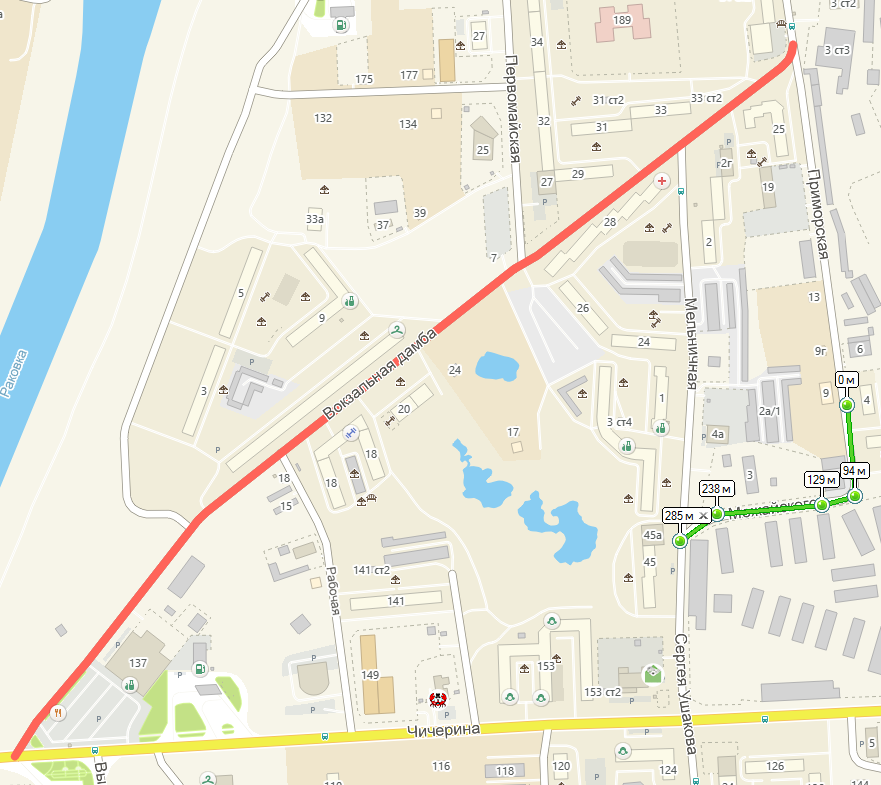 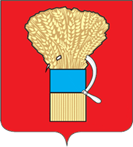 г. Уссурийск, ул. Куйбышева
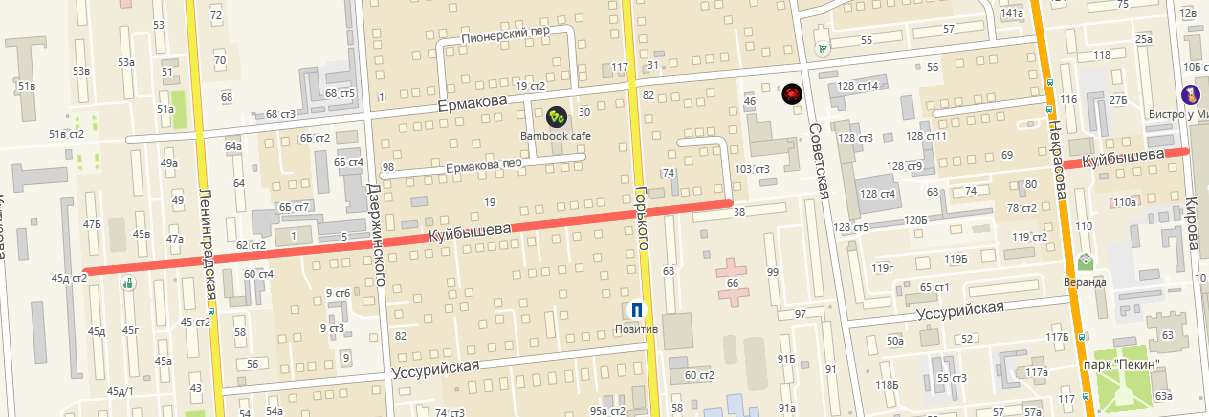 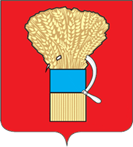 г. Уссурийск, пр. Блюхера
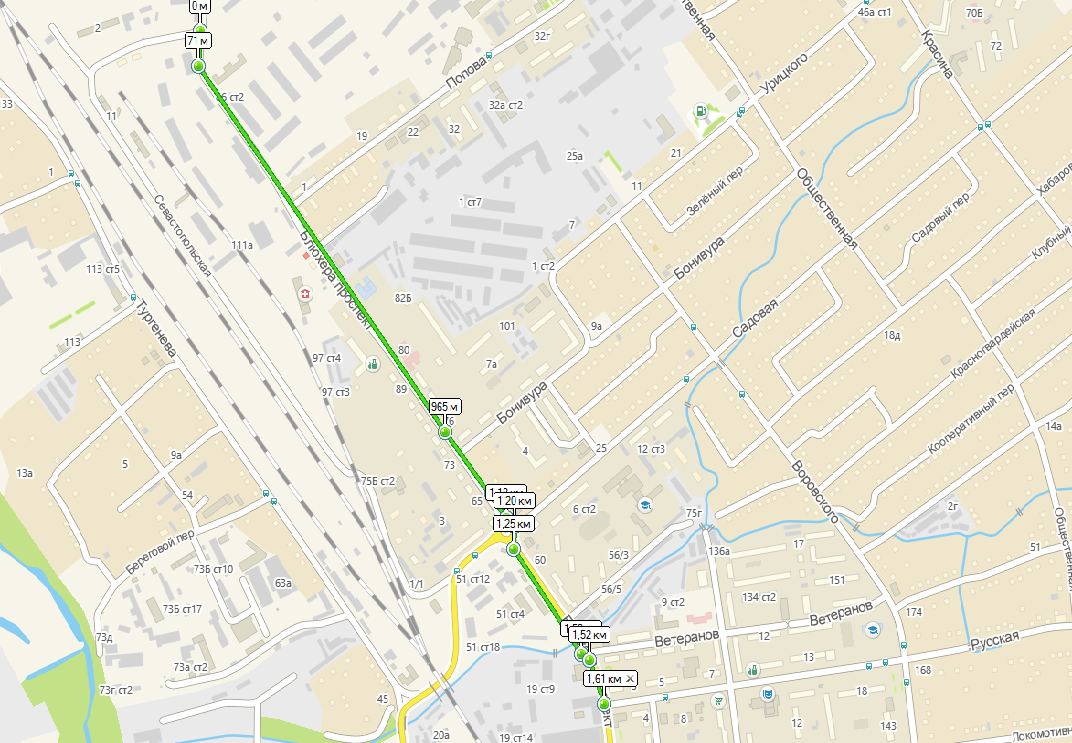 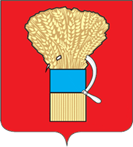 г. Уссурийск, ул. Промышленная, ул. Заречная от д. № 2 Б по ул. Заречная                до д. № 7 по ул. Промышленная, ул. Стаханова                                                      от ул. Владивостокское шоссе  до ул. Арсеньева,                                                        ул. Арсеньева от ул. Стаханова  до ул. Владивостокское шоссе
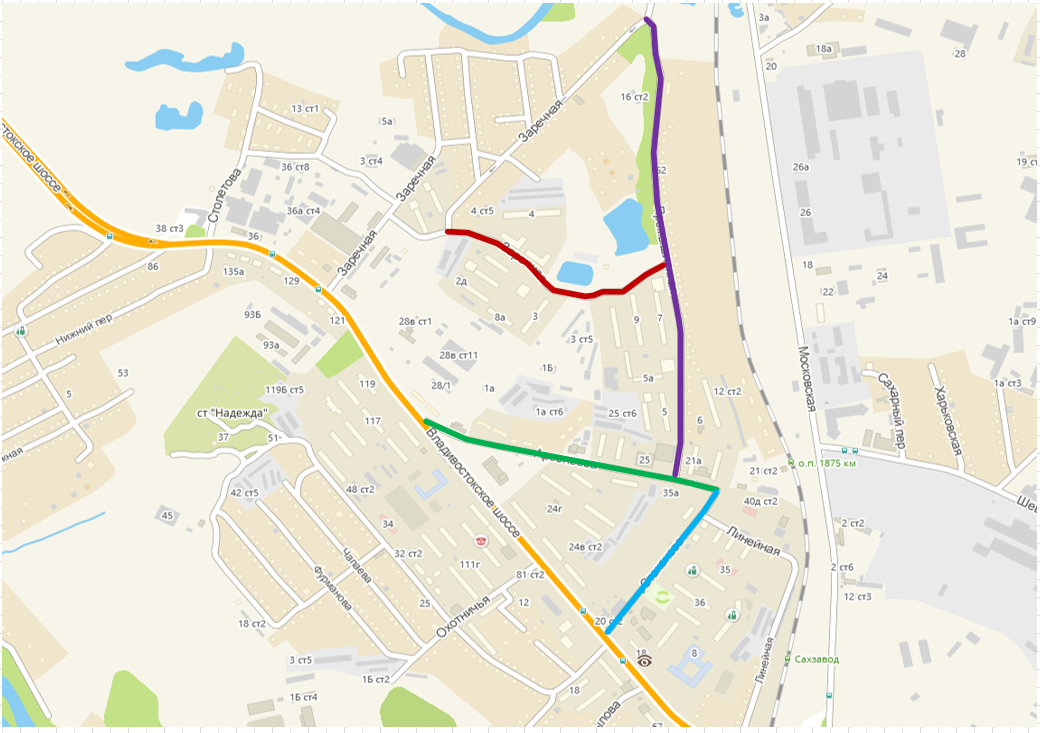 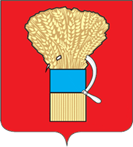 г. Уссурийск, ул. Комсомольская в границах от ул. Советская                                 до ул. Ленинградской
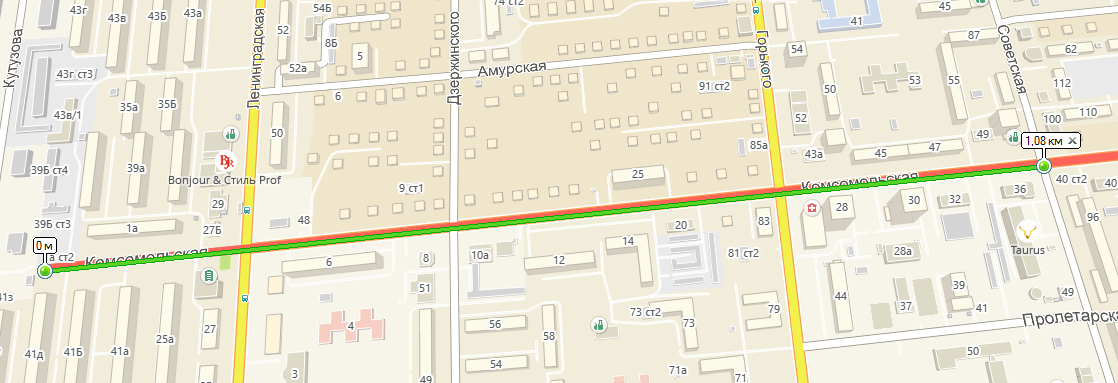 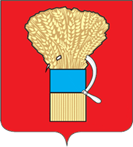 г.Уссурийск,  ул. Локомотивная в границах от пер. Крупской до  ул. Общественной
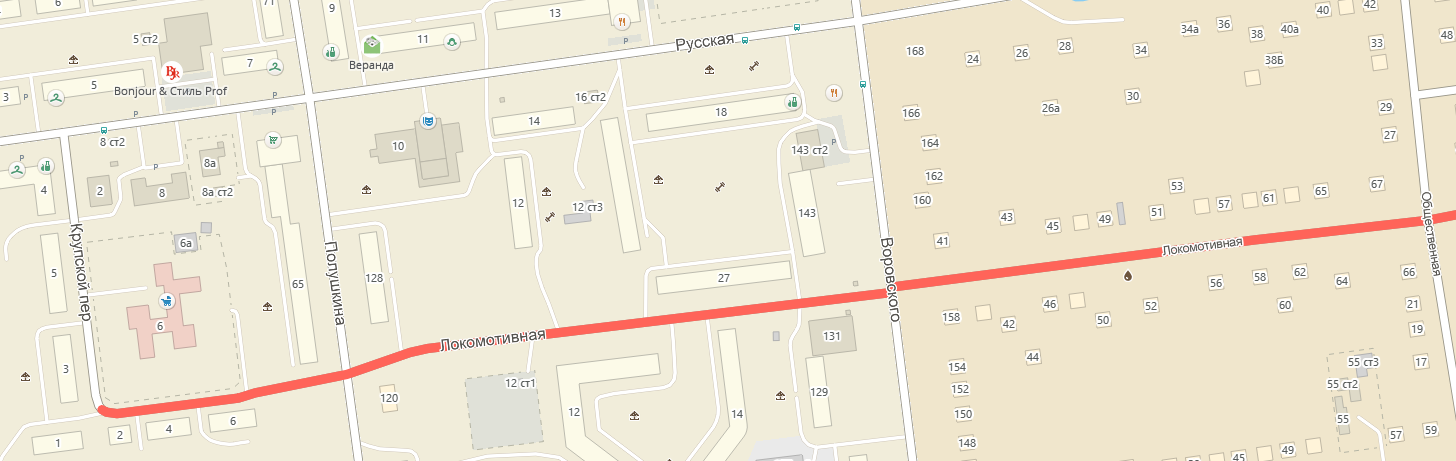 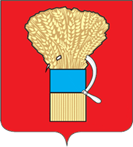 г. Уссурийск,  ул. Пушкина в границах от  ул. Ленинградской                                      до ул. Советская
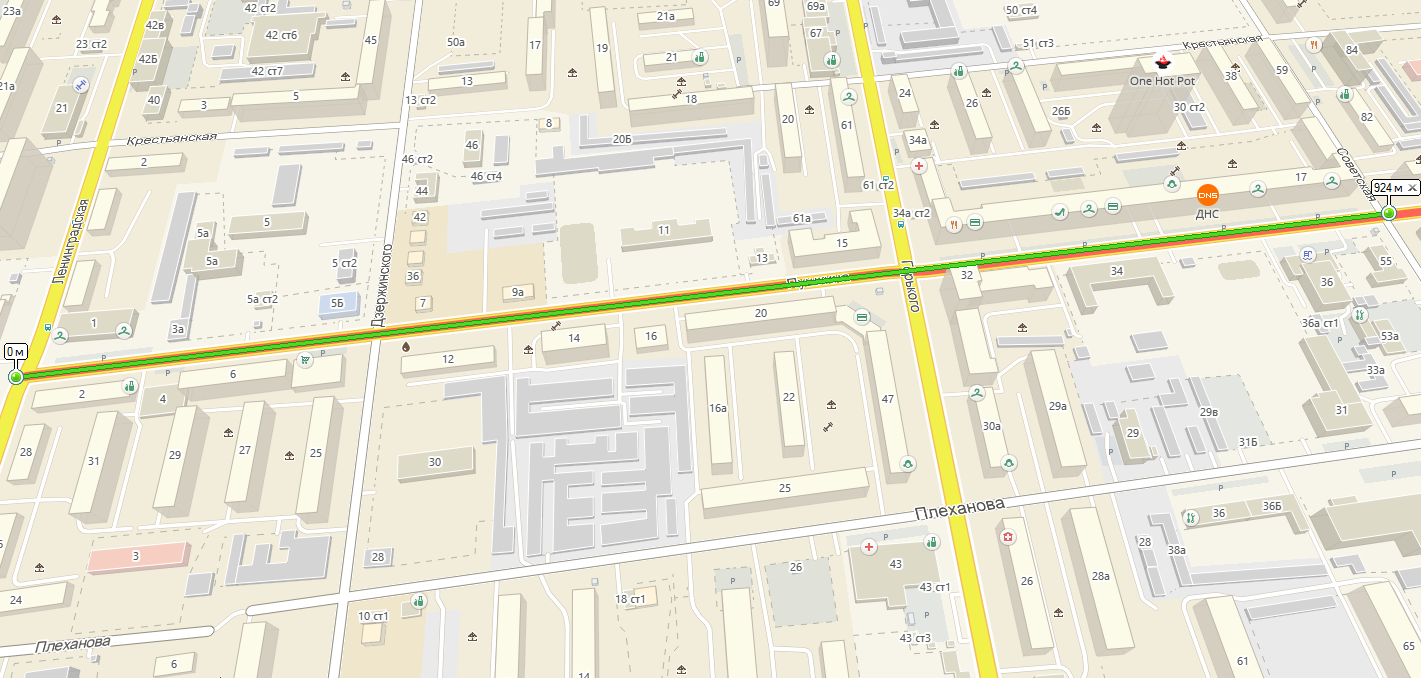 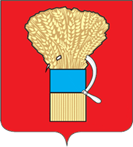 г. Уссурийск, ул. Суханова в границах от   ул. Советской до ул. Некрасова
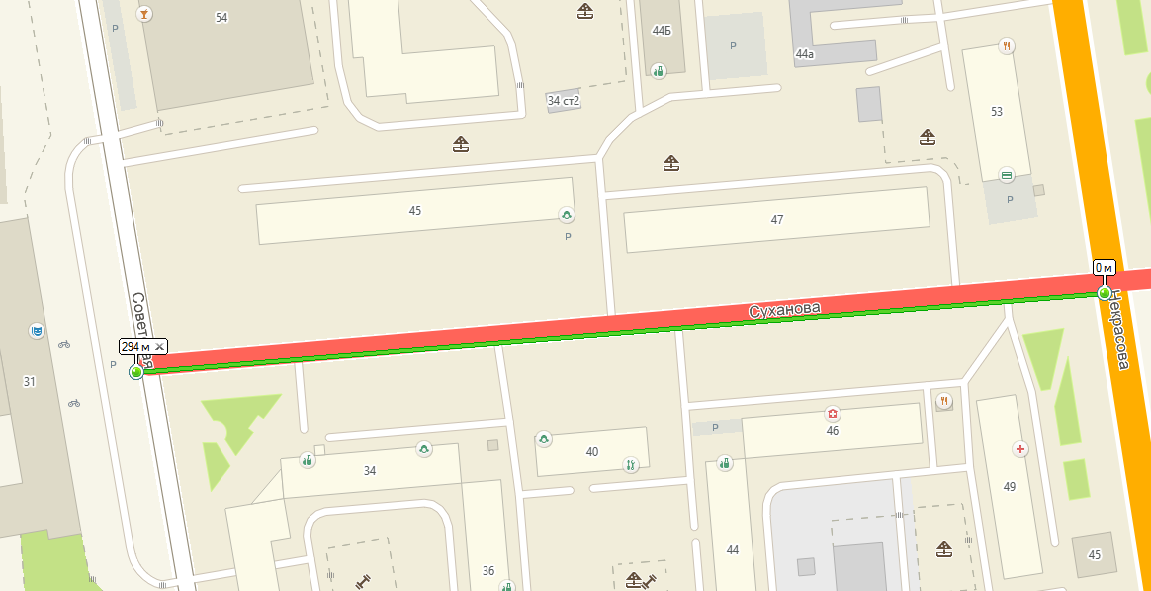 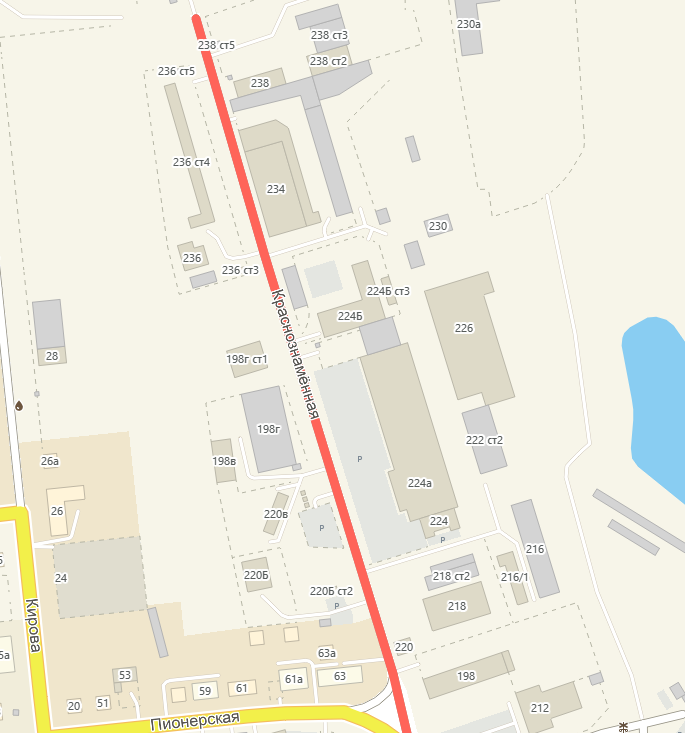 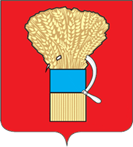 г. Уссурийск, ул. Краснознаменная в границах от ул. Пионерская до ул. д. 238  по ул. Краснознаменная
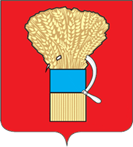 г. Уссурийск, ул. Ломоносова в границах от пр. Блюхера до ул. Воровского
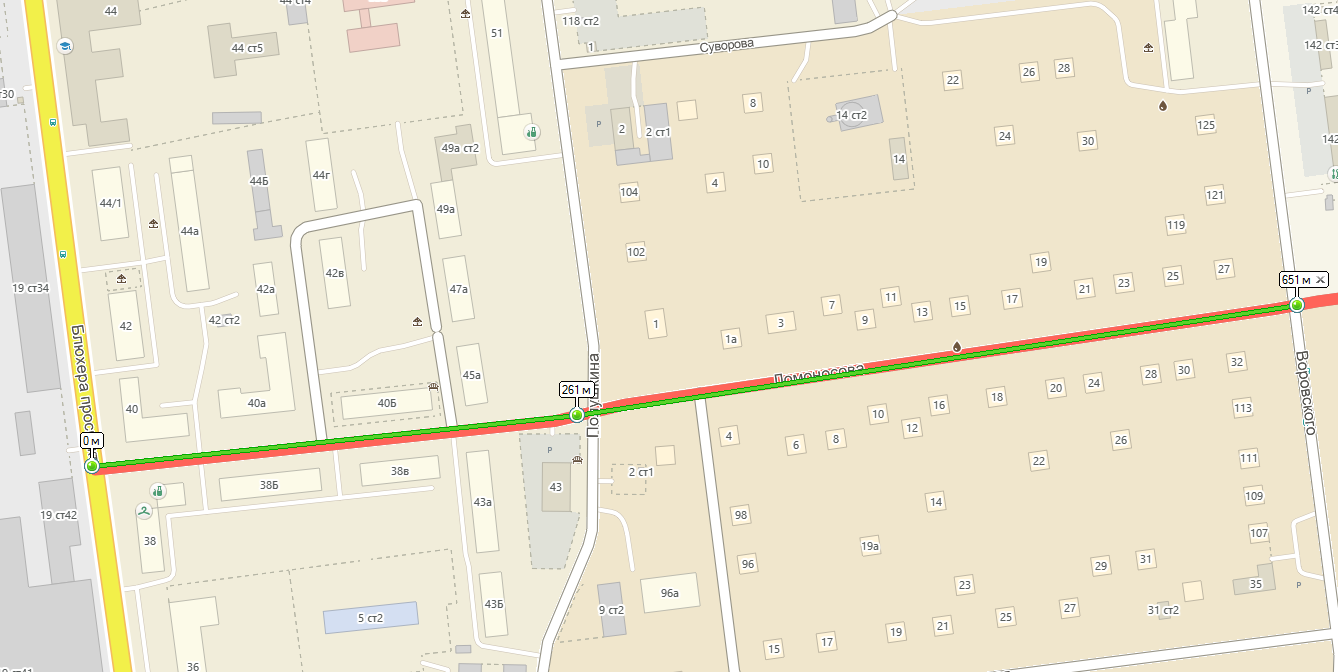 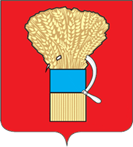 с.Новоникольск, ул.Писарева (в границах от ж.д. №1 до пересечения пер.Военный)
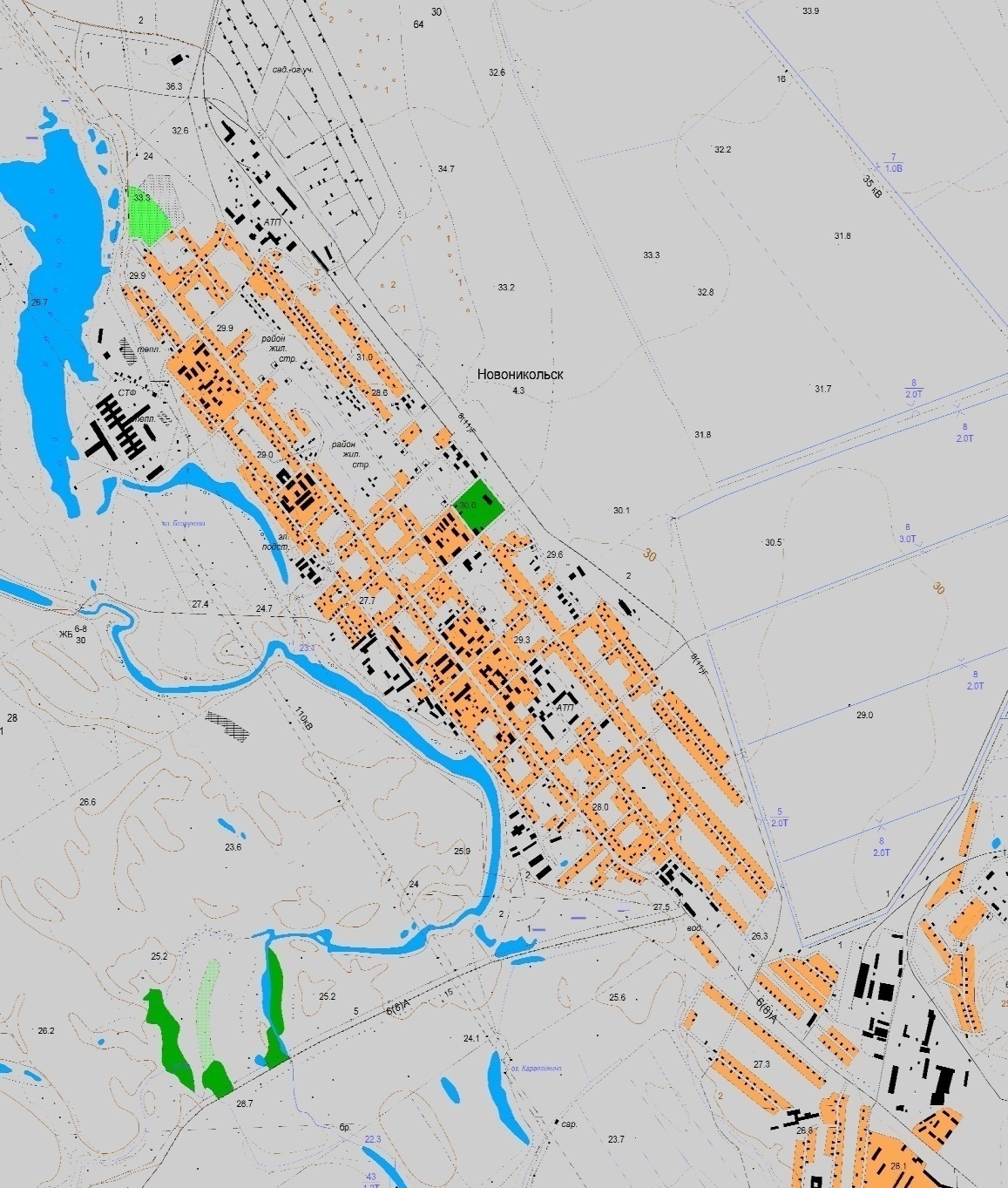 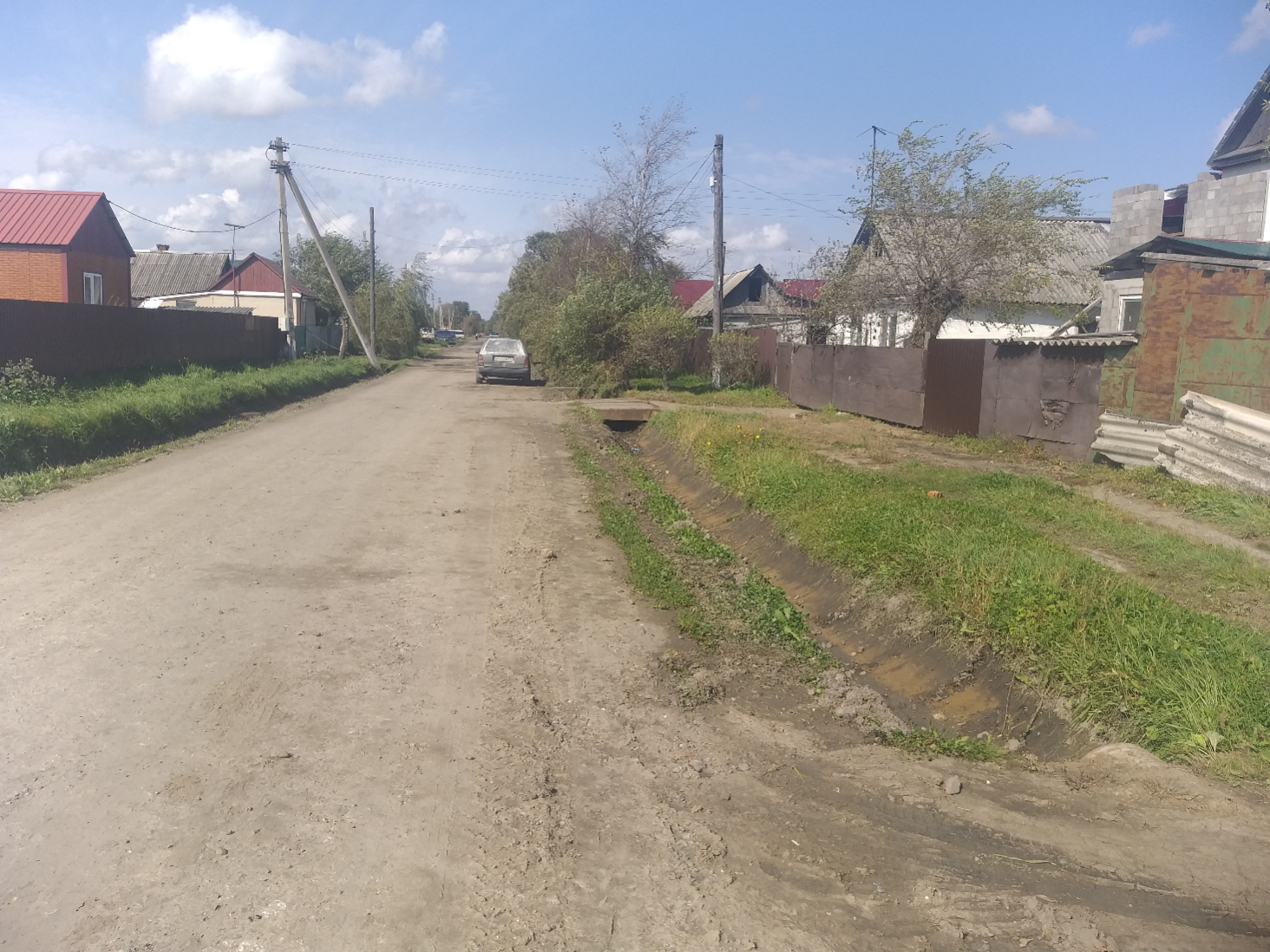 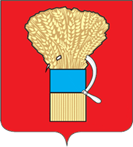 с. Борисовка ул. Колхозная
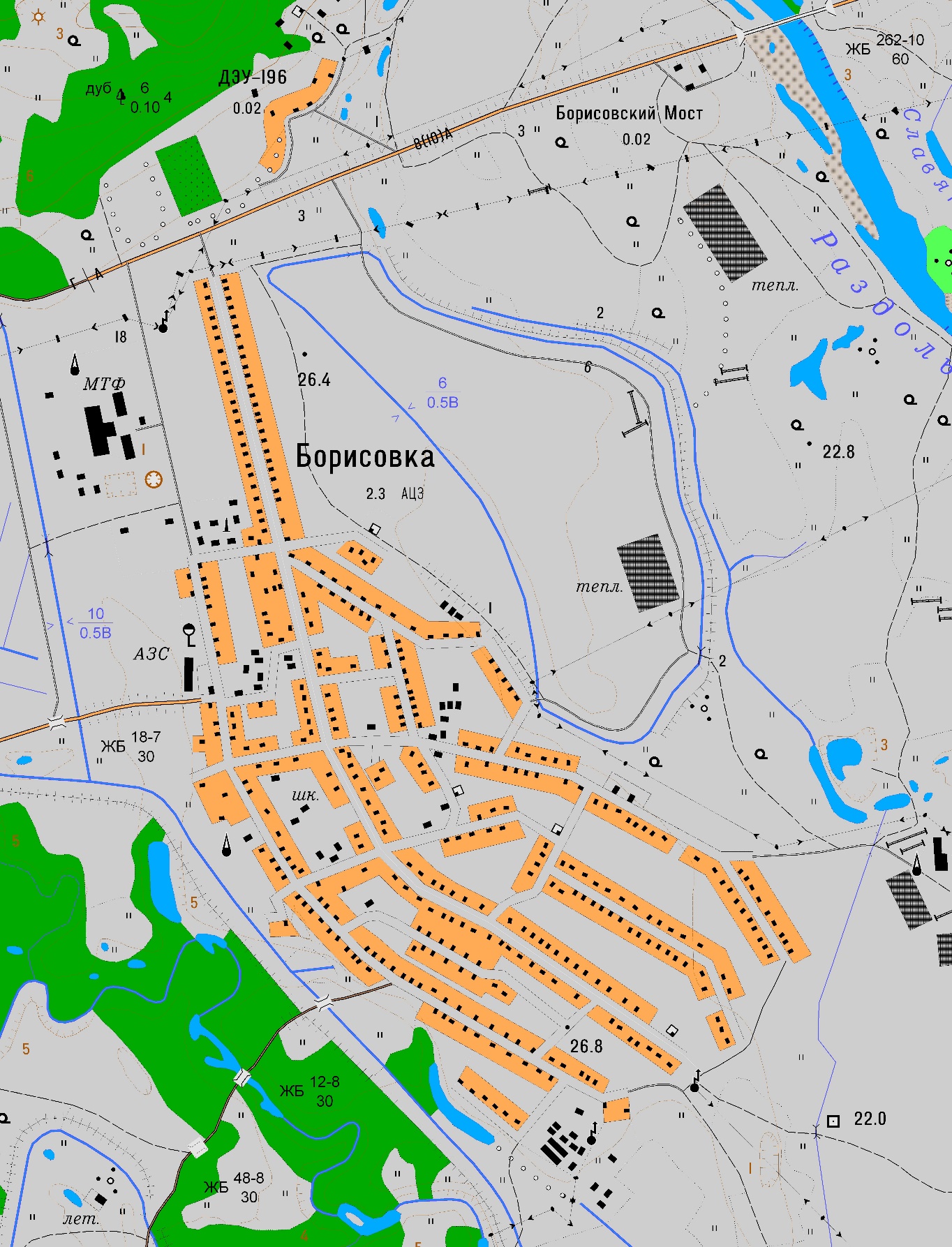 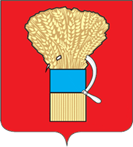 с. Каменушка ул. Семеновская
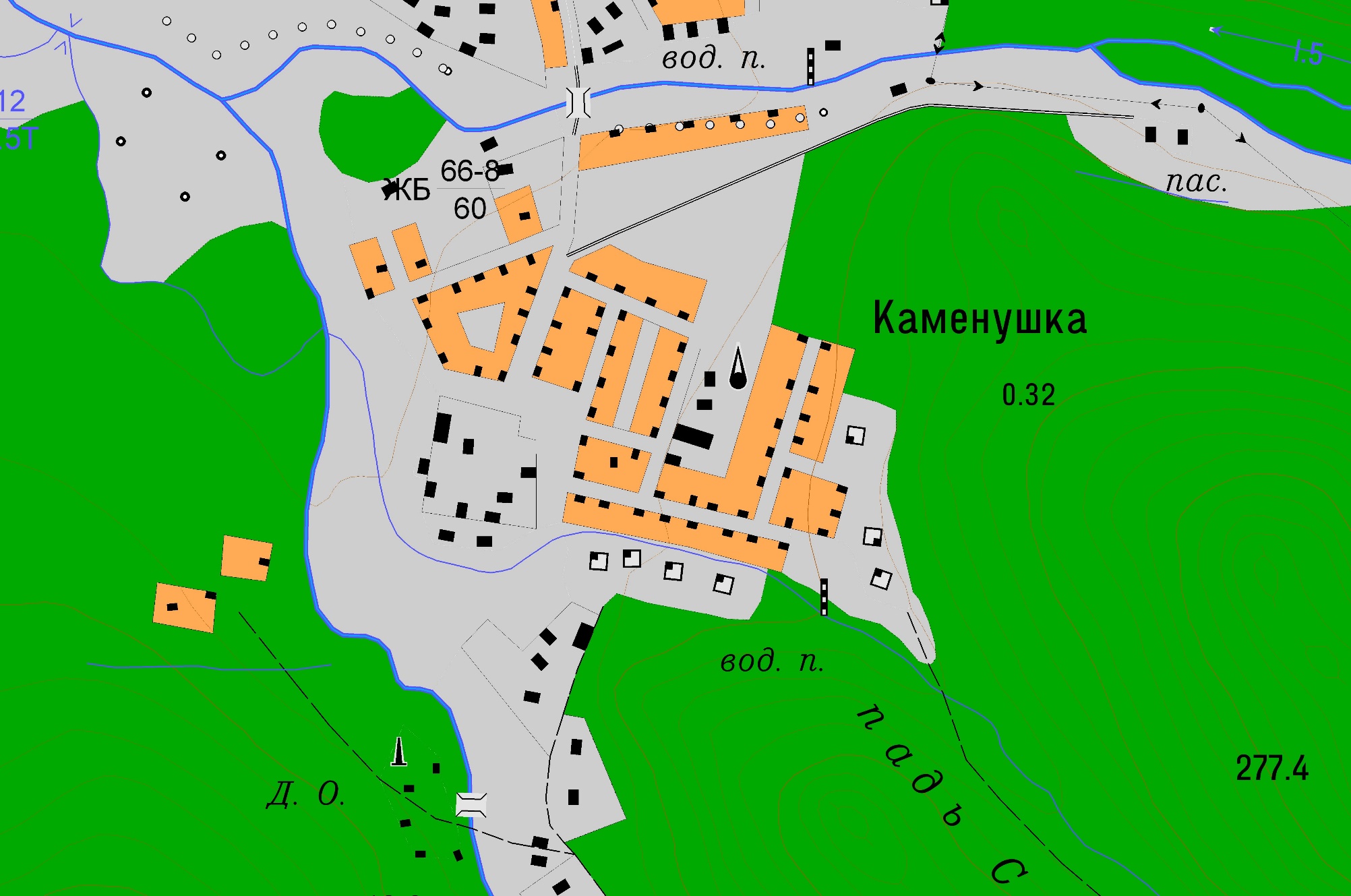 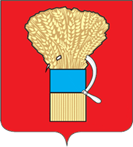 с.Каймановка: ул. Комарова; ул.Молодежная; ул.Весеняя, ул. Новая
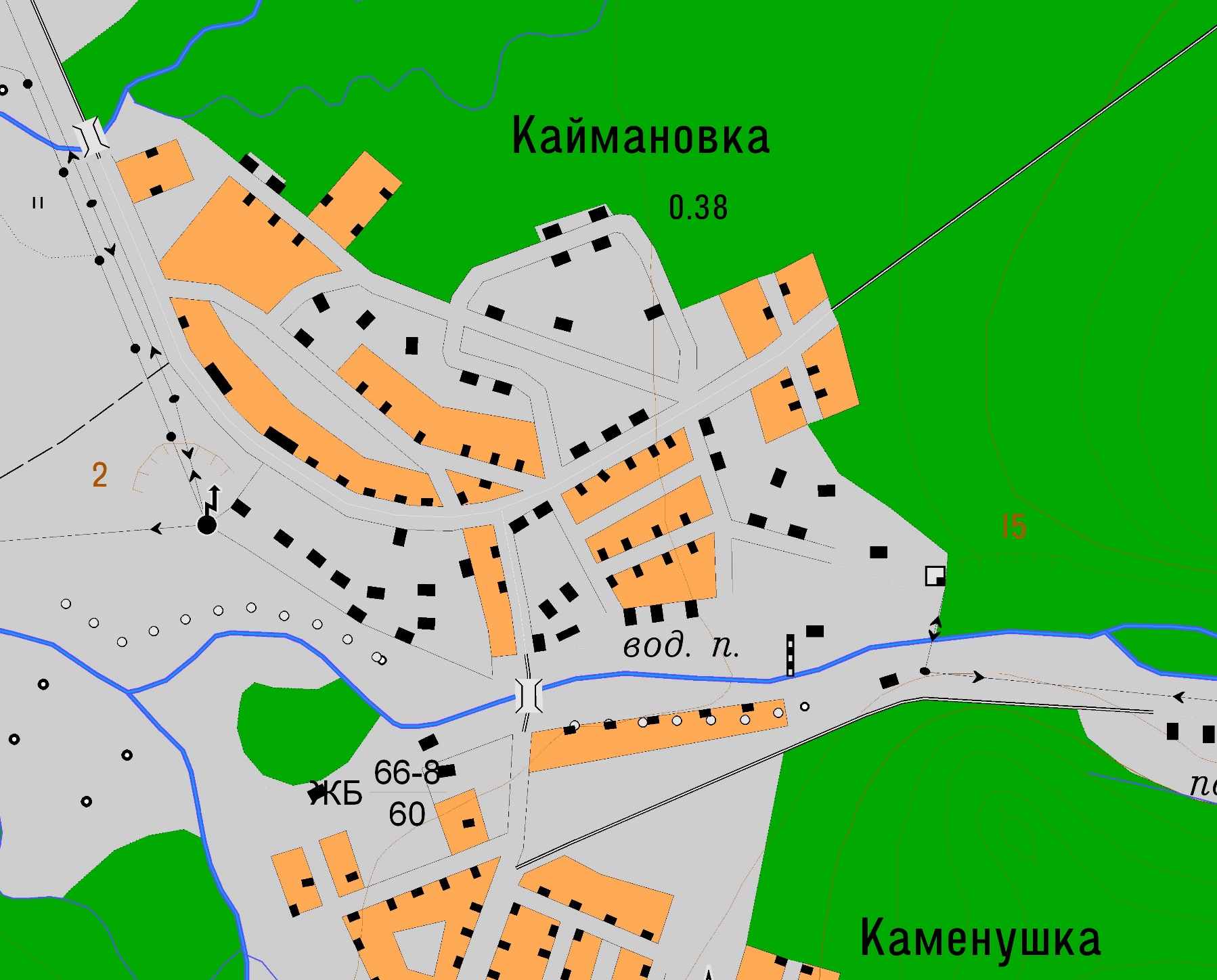 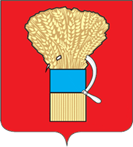 с. Дубовый Ключ ул. Сосновая
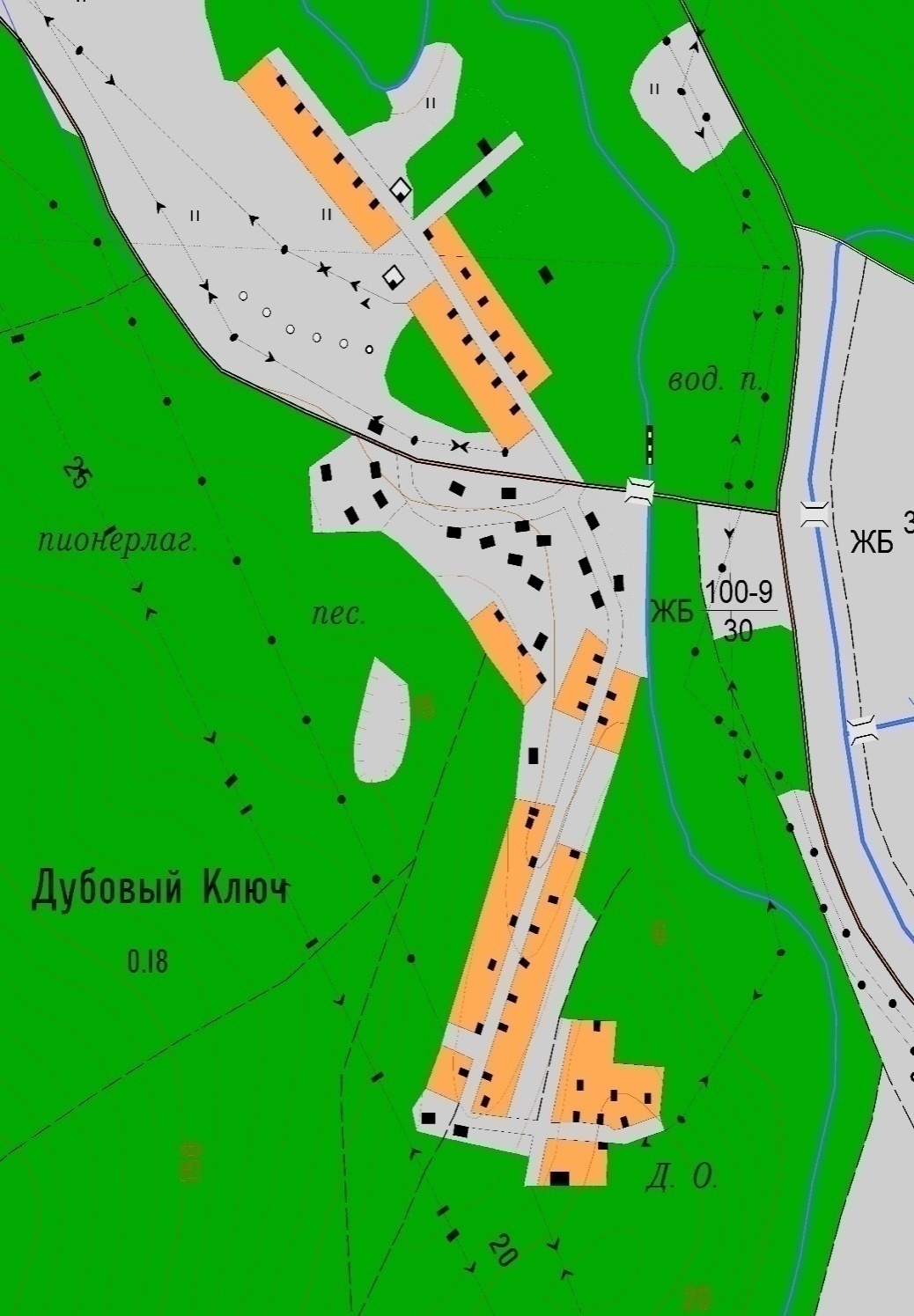 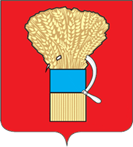 С. Раковка ул. Лесная (в границах от административного здания ООО «Раковское» по ул. Первомайская № 43 до ж/д по  ул. Лесная № 21
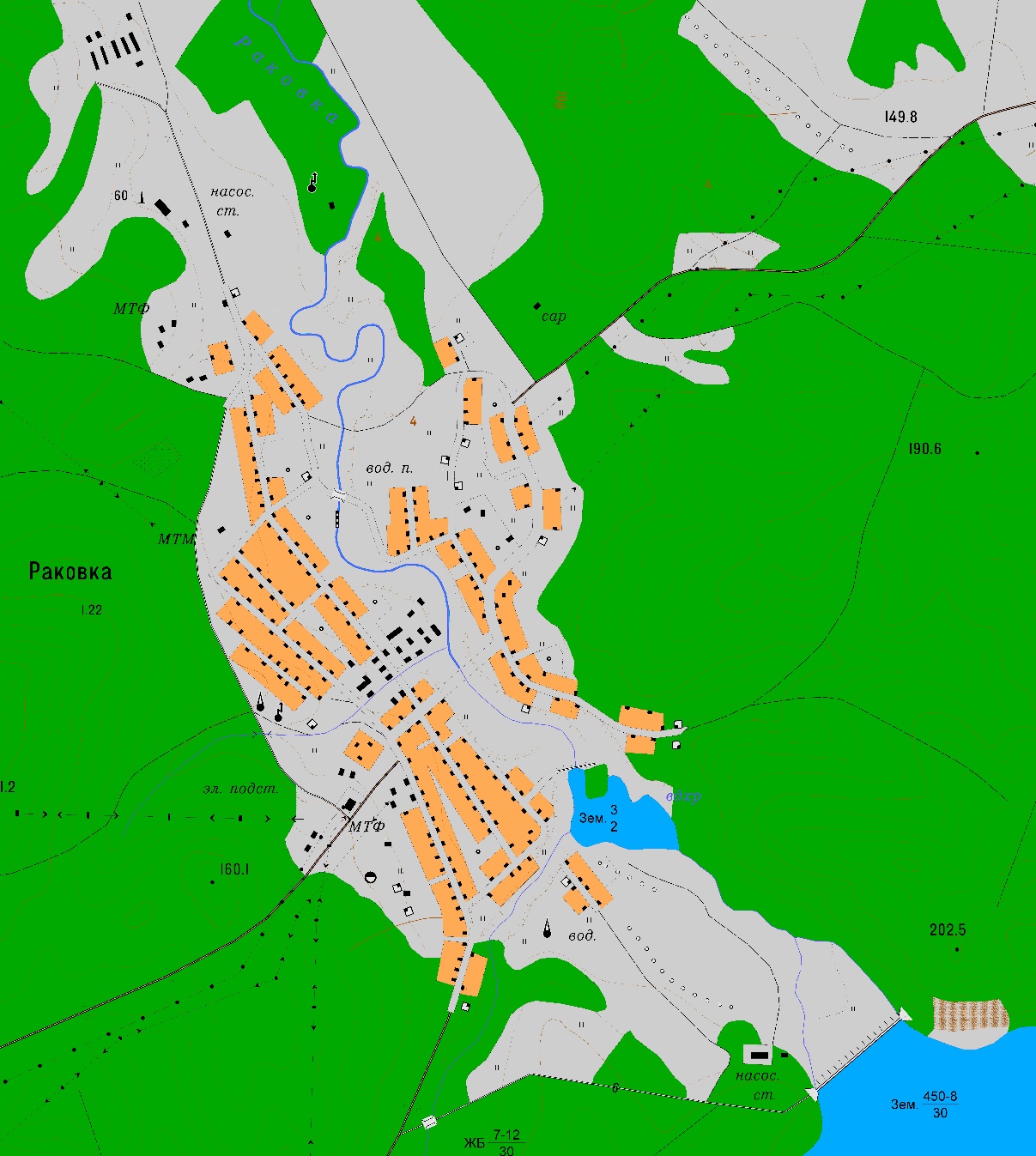